Муниципальное казенное дошкольное образовательное учреждение детский сад №2
Тема: Формирование основ опытно-экспериментальной деятельности в реализации естественно-научной направленности
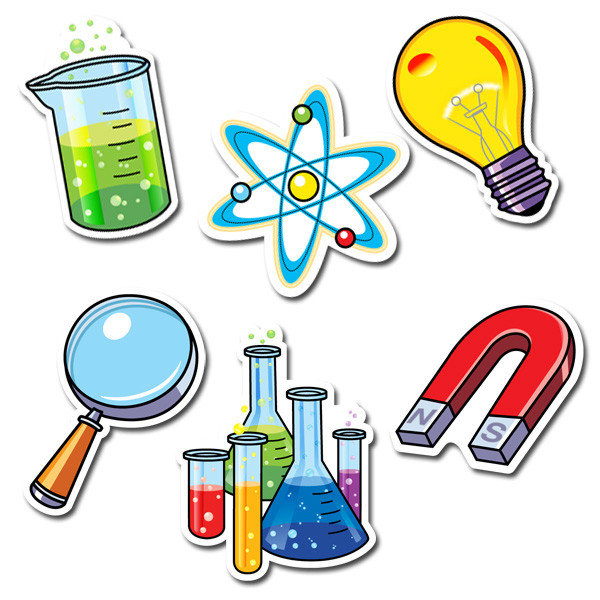 Подготовила: воспитатель  Ульянова В.А.
Г.Острогожск 2019г.
Цель: формировать у детей умения проводить простые опыты и эксперименты делая при этом выводы и умозаключения, доказывая свою точку зрения
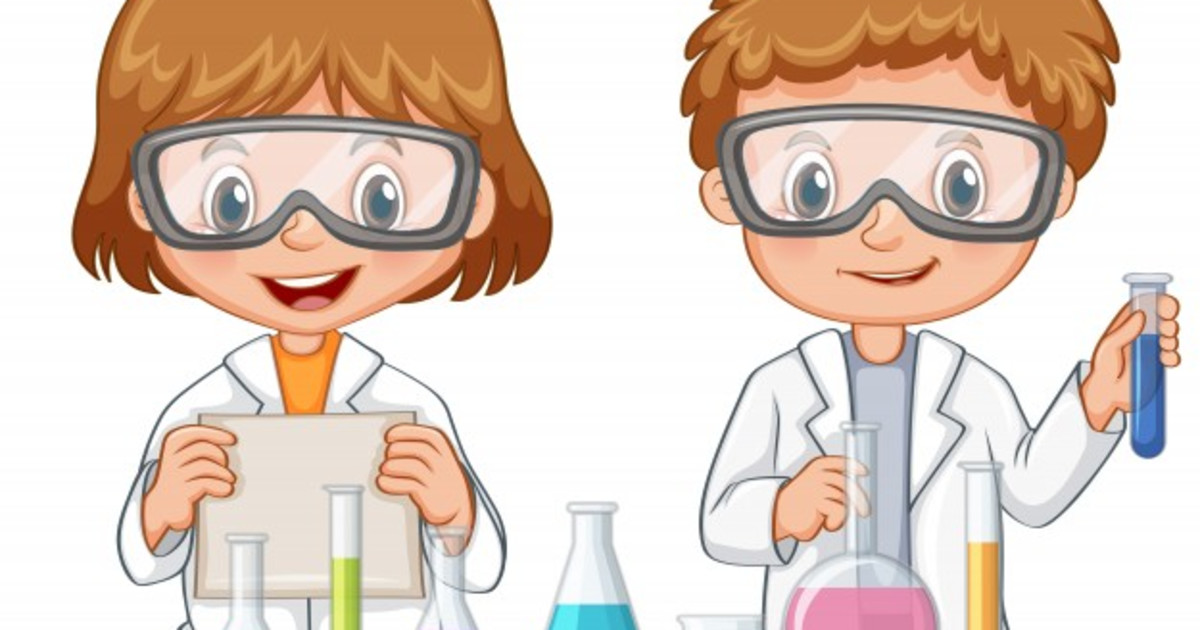 Задачи:
1. Сформировать у детей умения проводить простые опыты и эксперименты.
2.Сформировать умения делать выводы и умозаключения, доказывая свою точку зрения.
 3.Развивать умение пользоваться приборами - помощниками при проведении опытов и экспериментов совместно в группе.
4.Воспитывать  внутреннюю потребность к получению знаний.
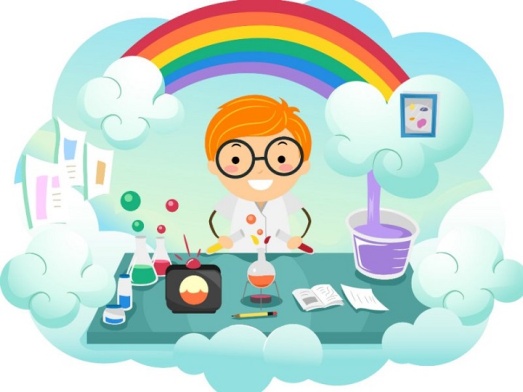 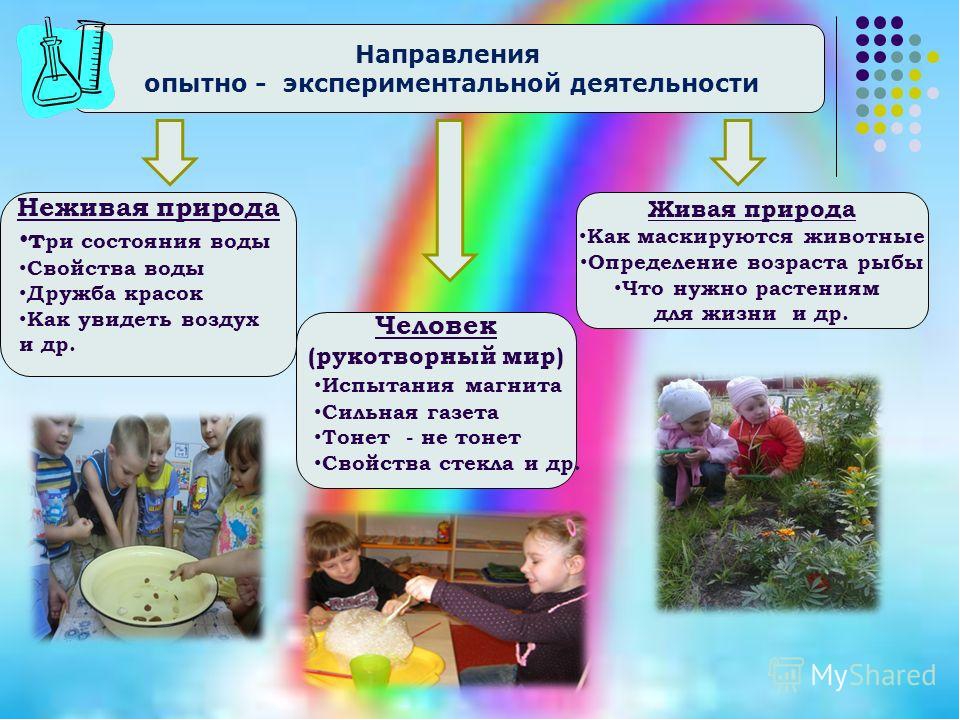 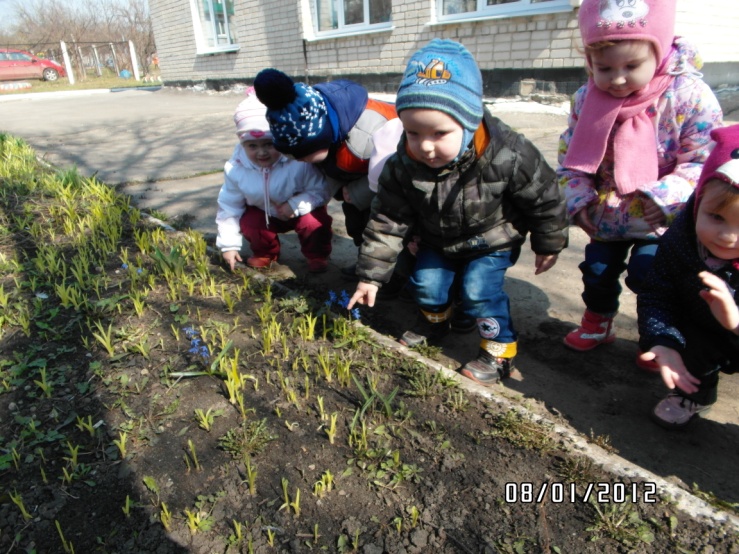 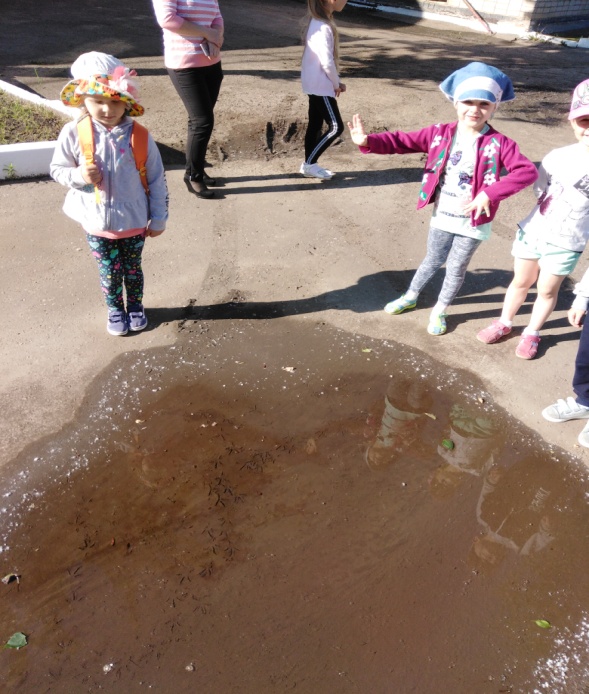 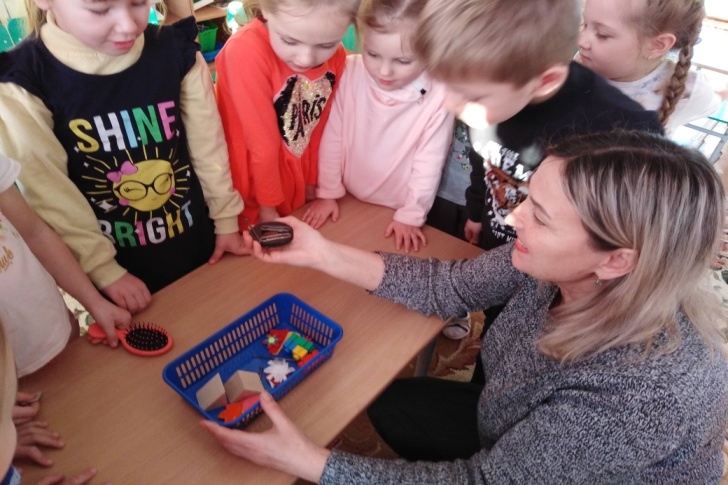 Одно из условий успешной организации опытно-экспериментальной деятельности детей это создание предметно- развивающей среды в группе
При организации опытно-экспериментальной работы с детьми соблюдаю определённые правила:




1.Учить детей действовать самостоятельно и независимо, избегать прямых инструкций;
2.Не сдерживать инициативу детей;
3.Не делать за них то, что они могут сделать (или могут научиться делать) самостоятельно;
4.Не спешить с вынесением оценочных суждений;
5.Помогать детям учиться управлять процессом усвоения знаний;
6.Прослеживать связи между предметами, событиями и явлениями;
7.Формировать навыки самостоятельного решения проблем исследования.
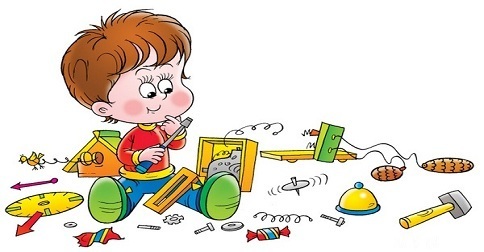 Опыты с водой
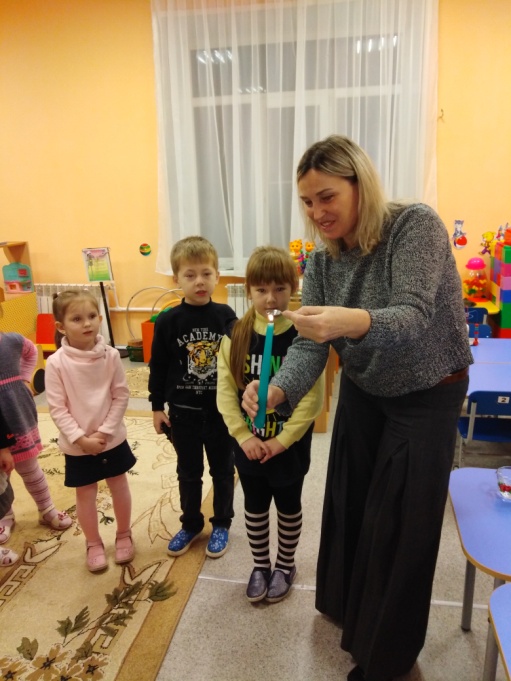 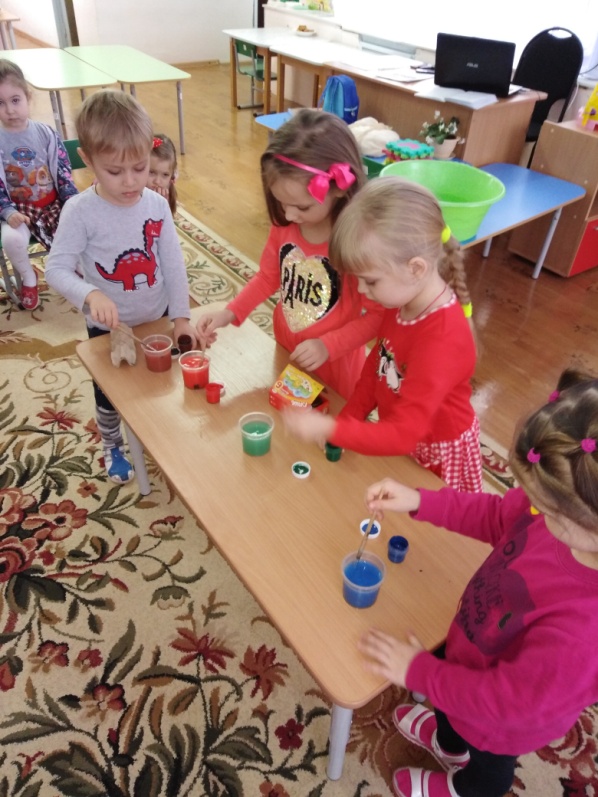 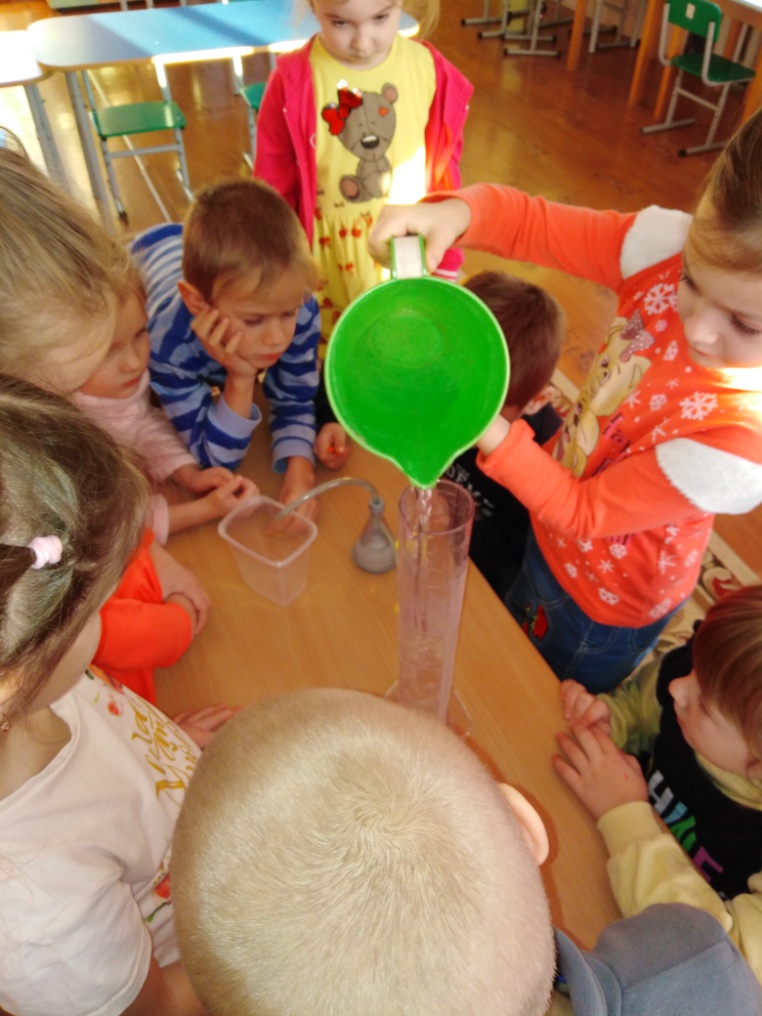 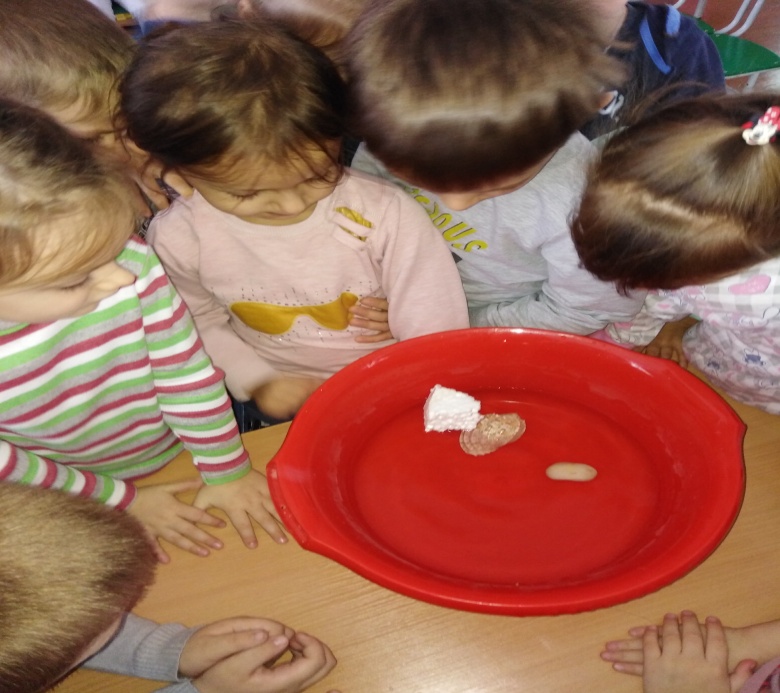 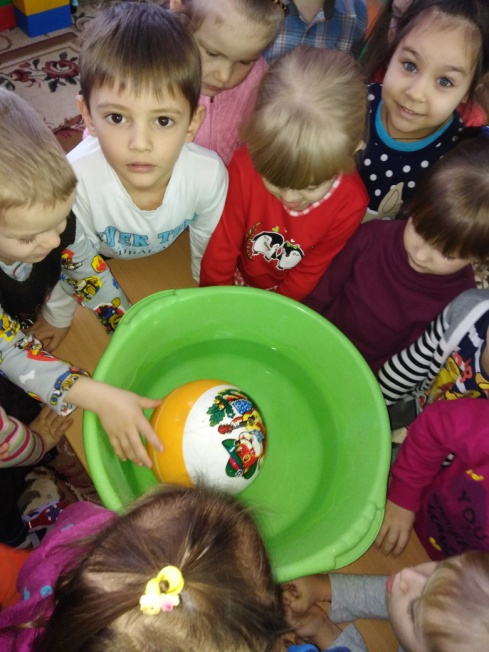 Опыты со снегом
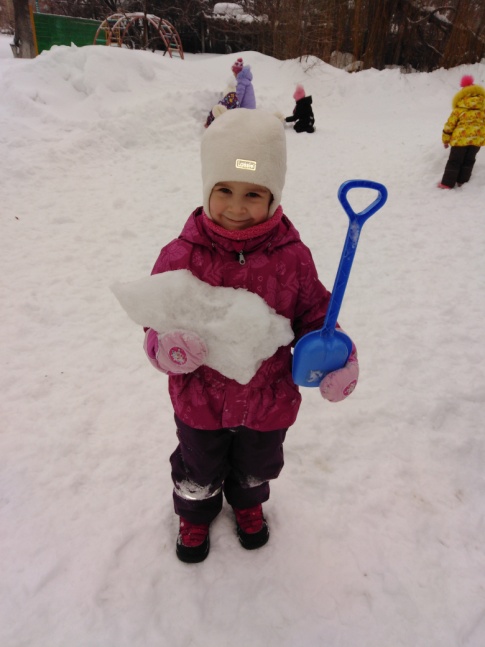 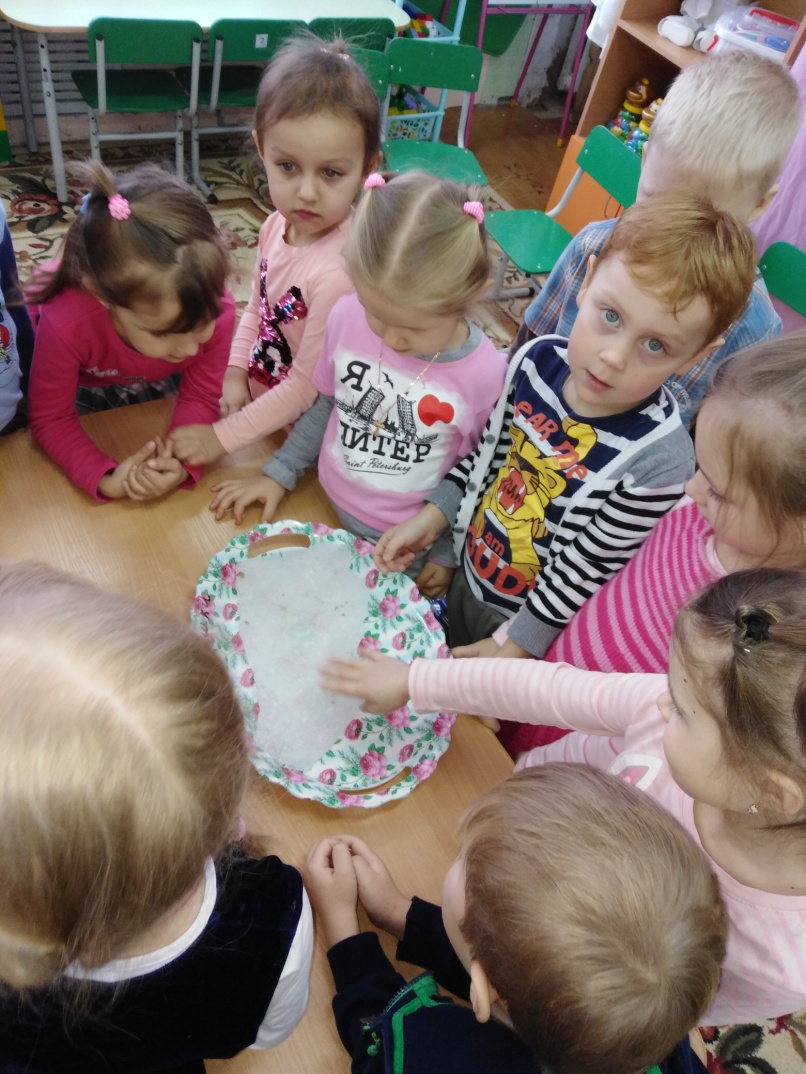 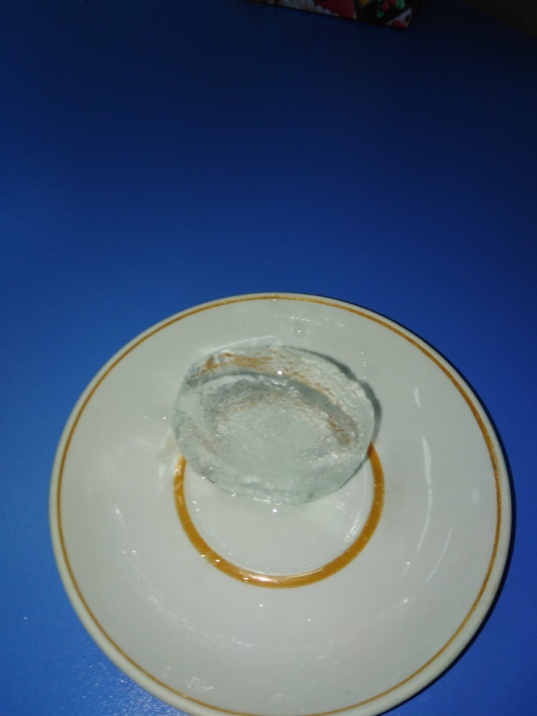 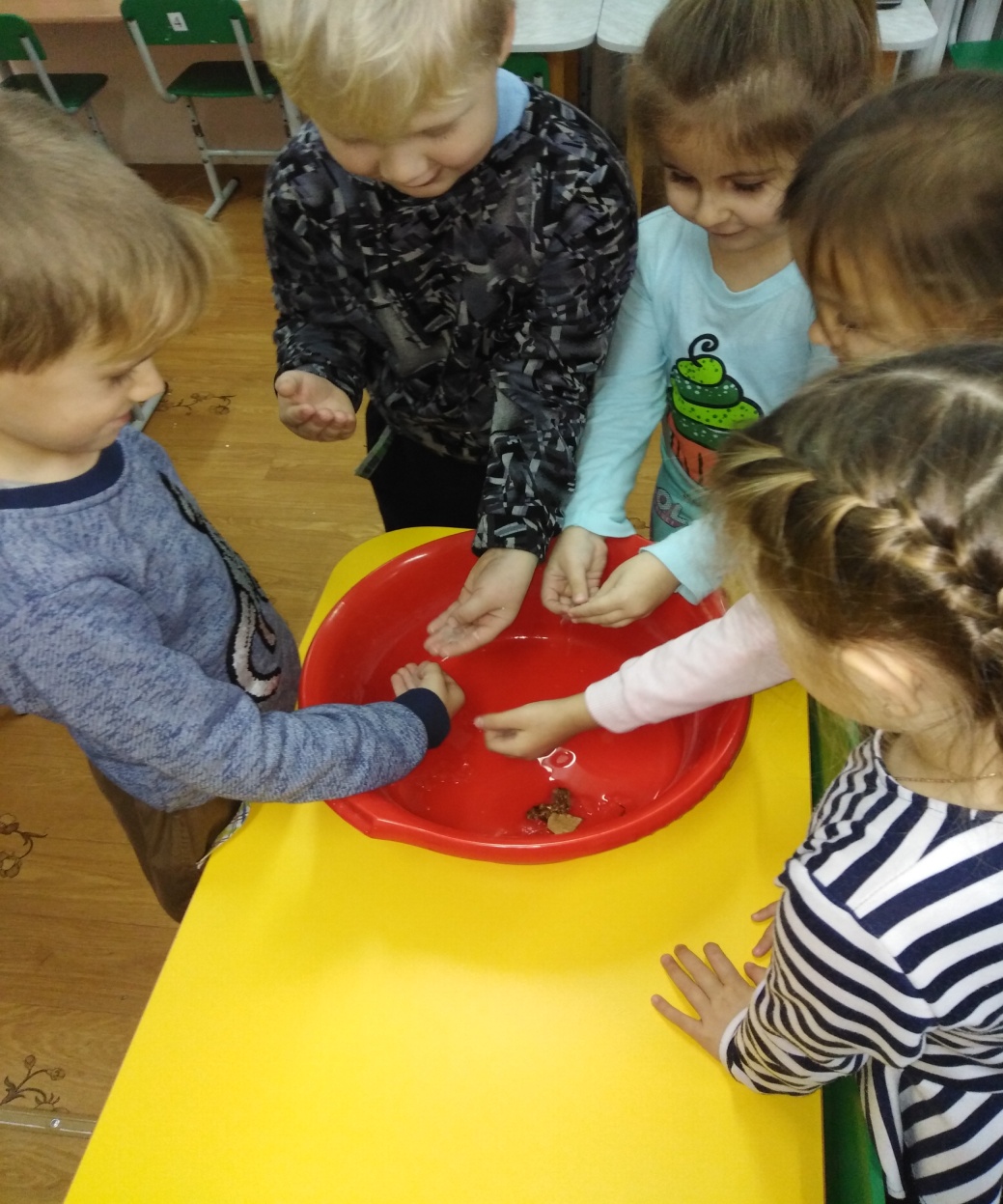 Опыты с воздухом
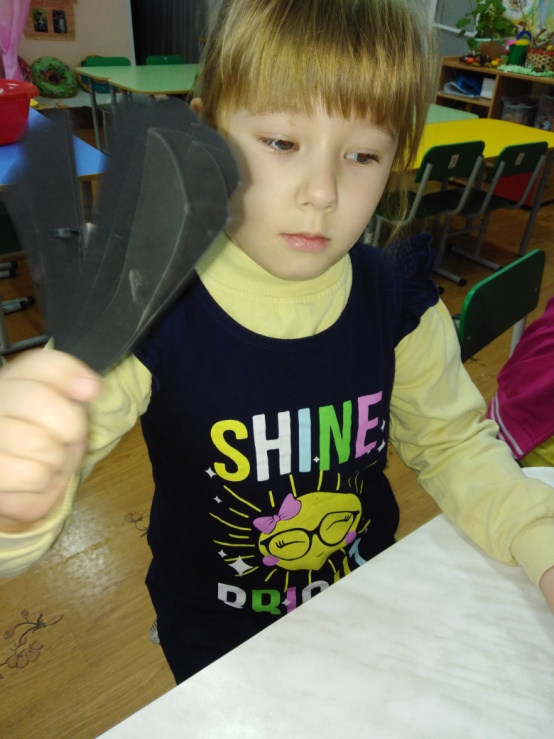 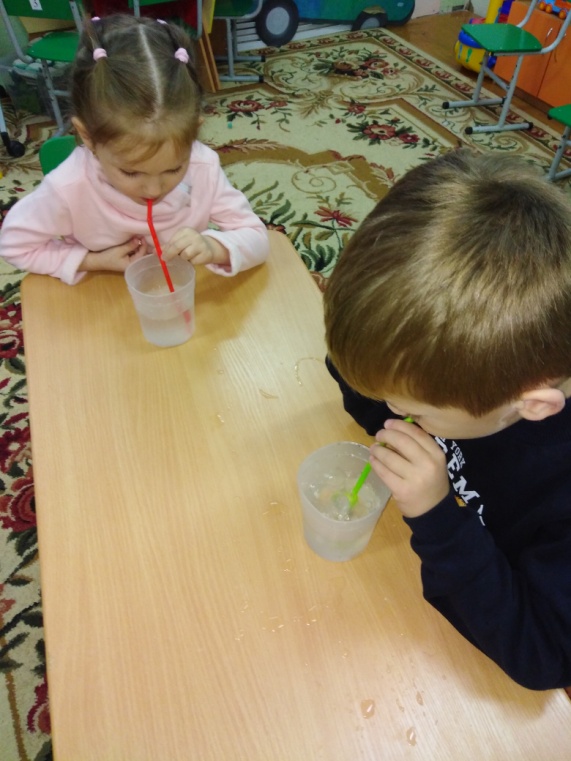 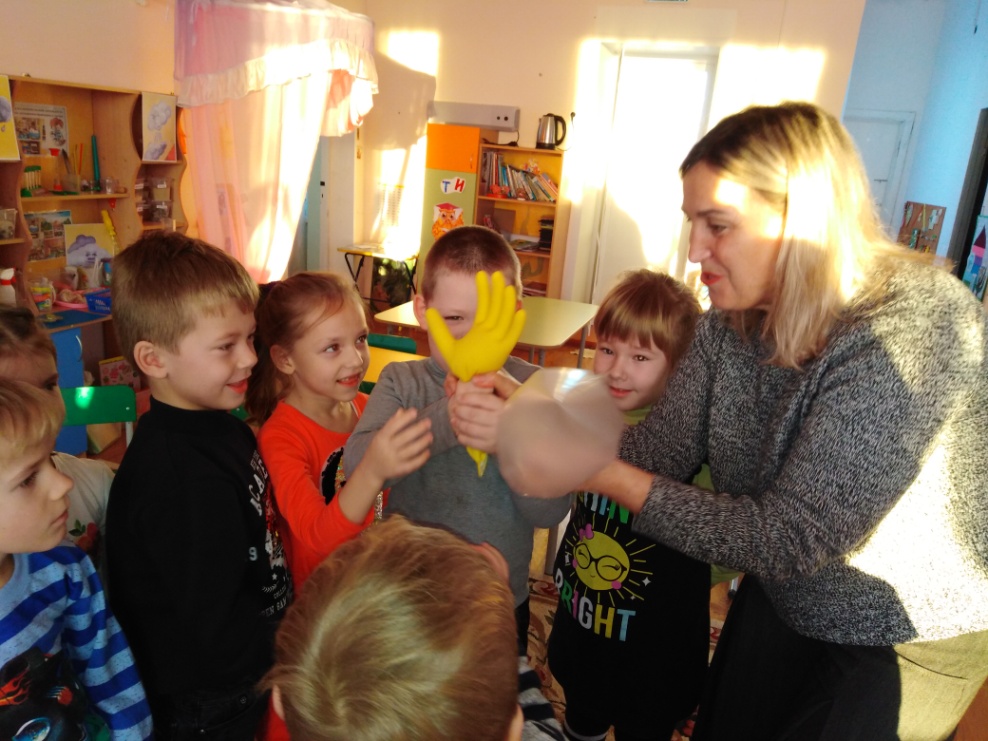 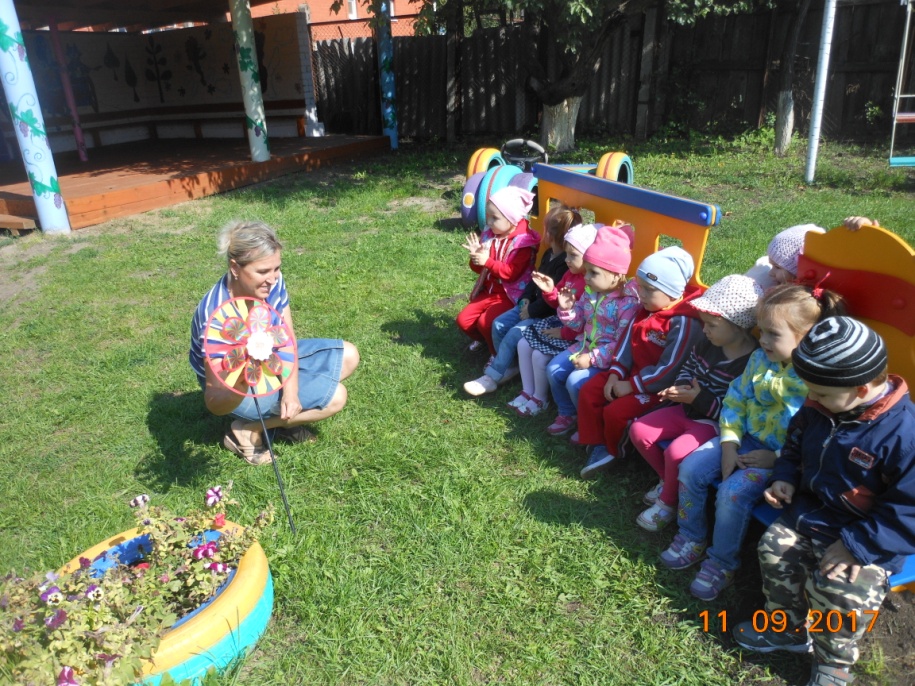 Опыты с песком
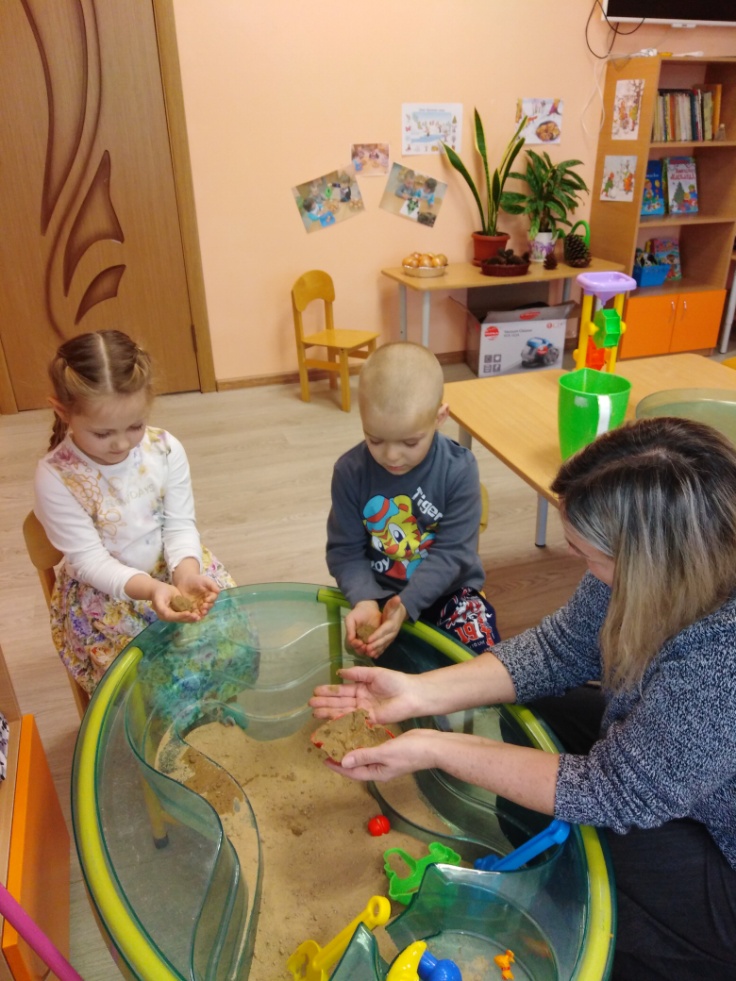 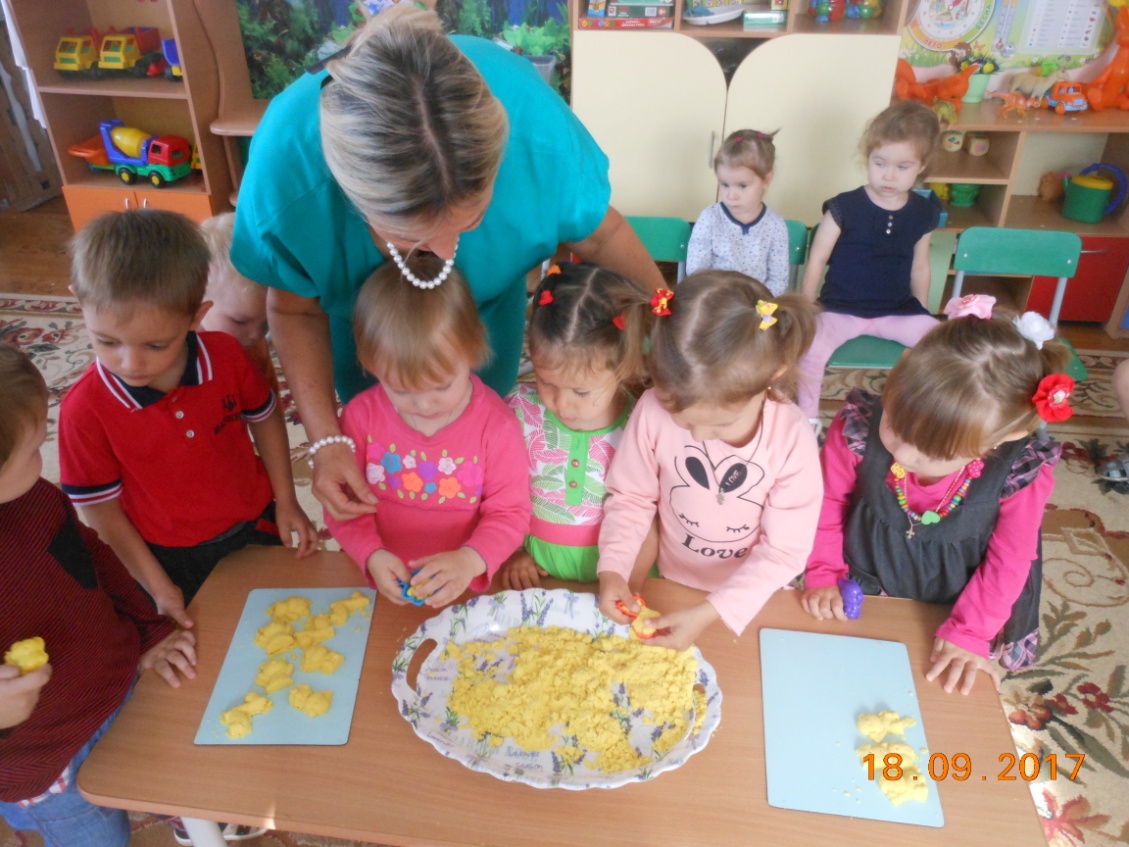 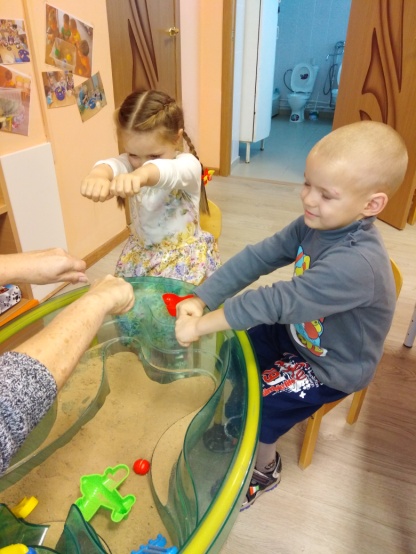 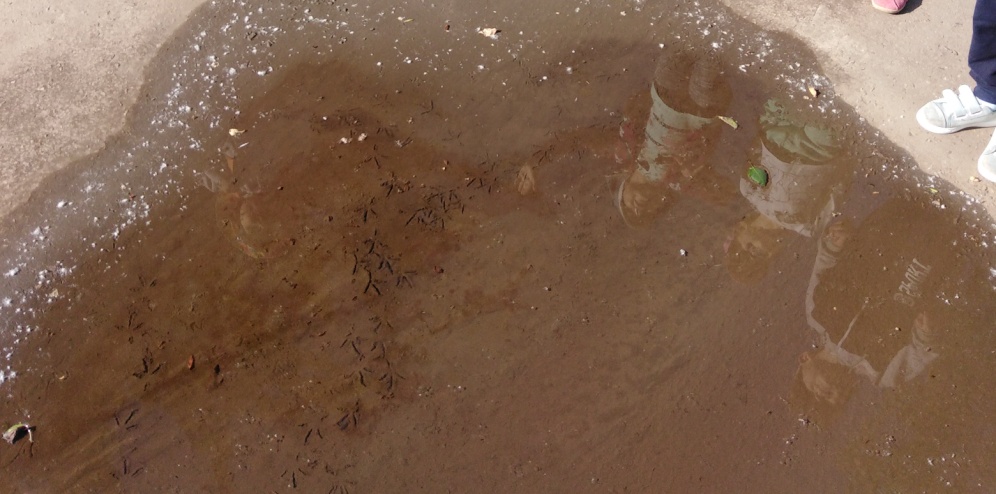 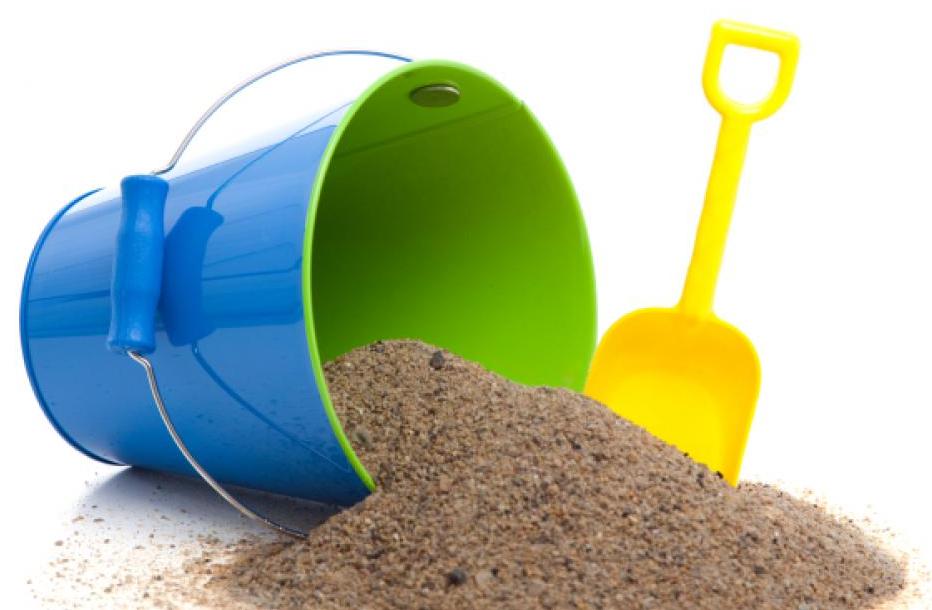 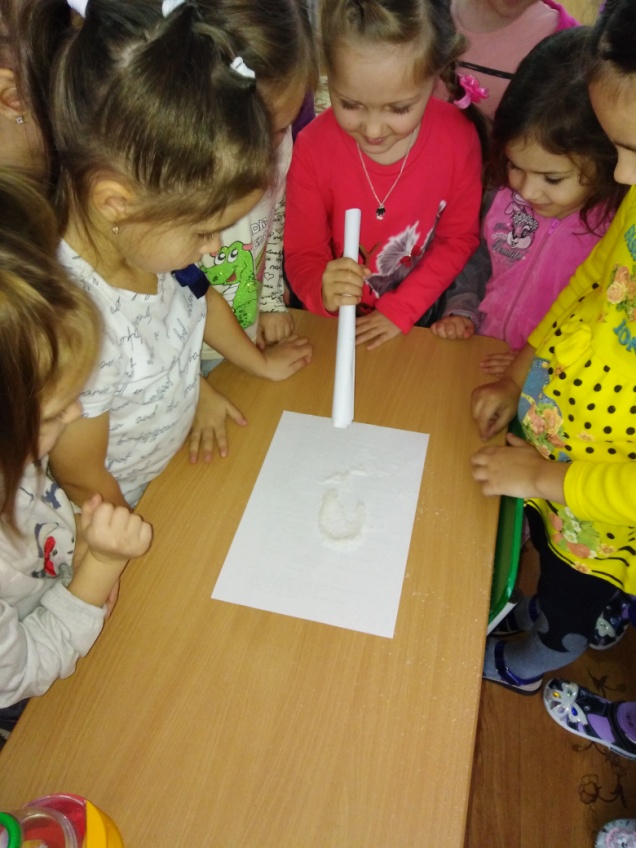 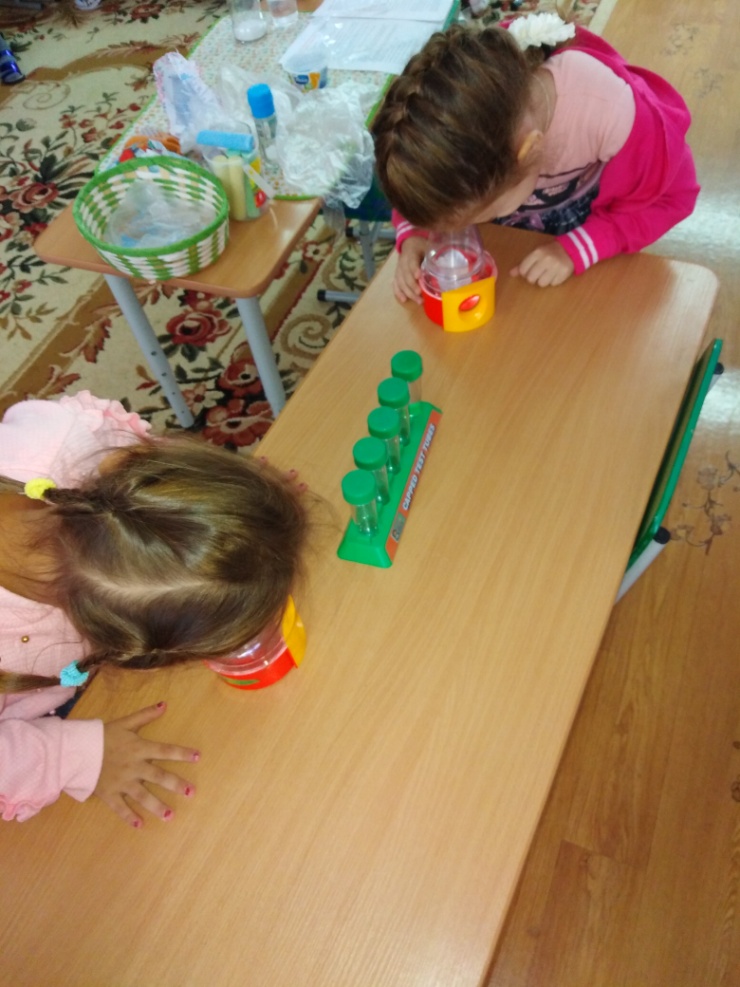 Опыты с солью
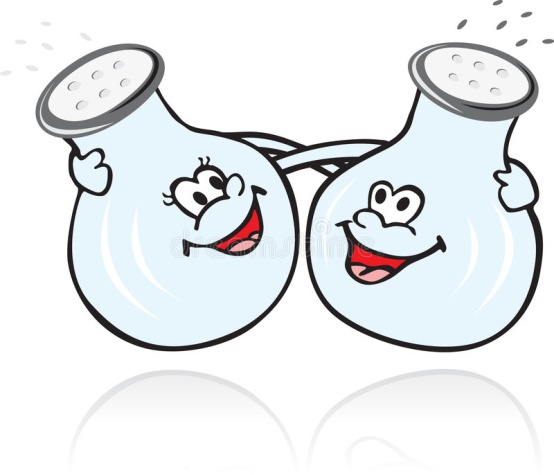 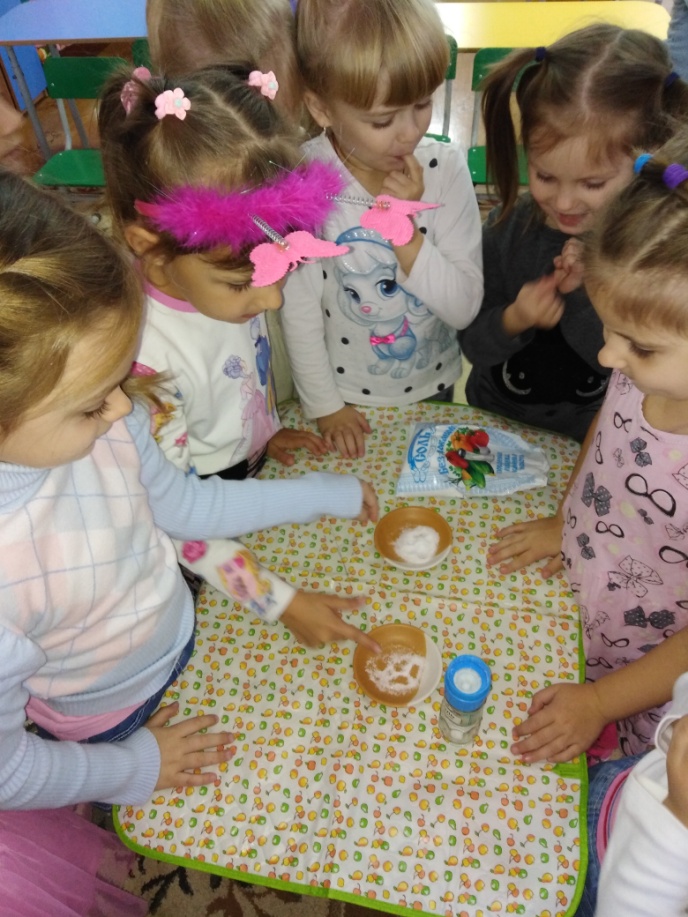 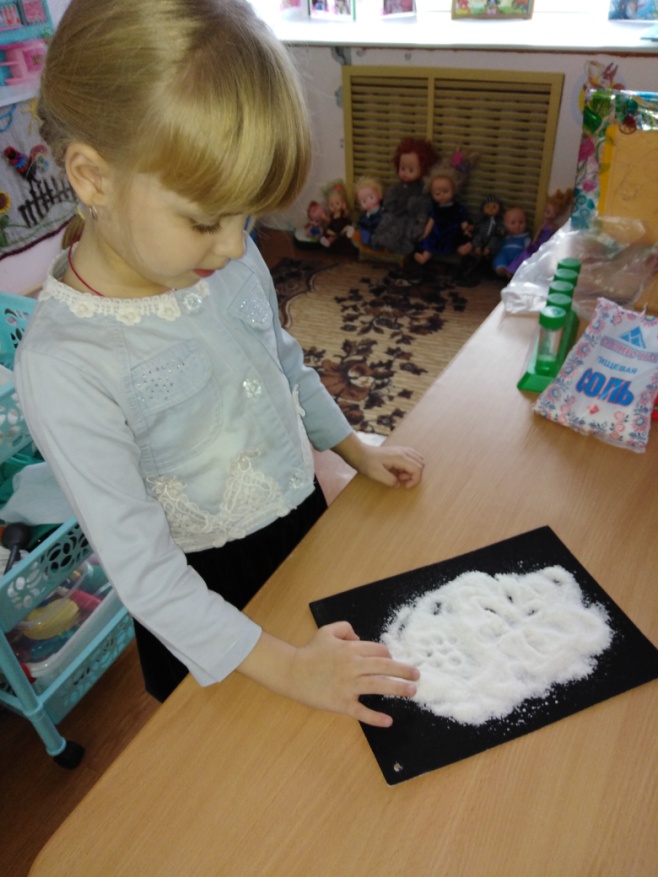 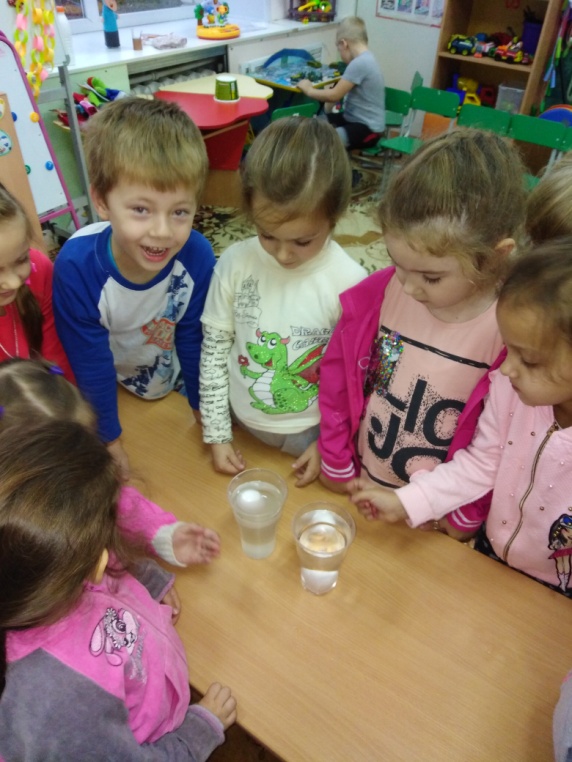 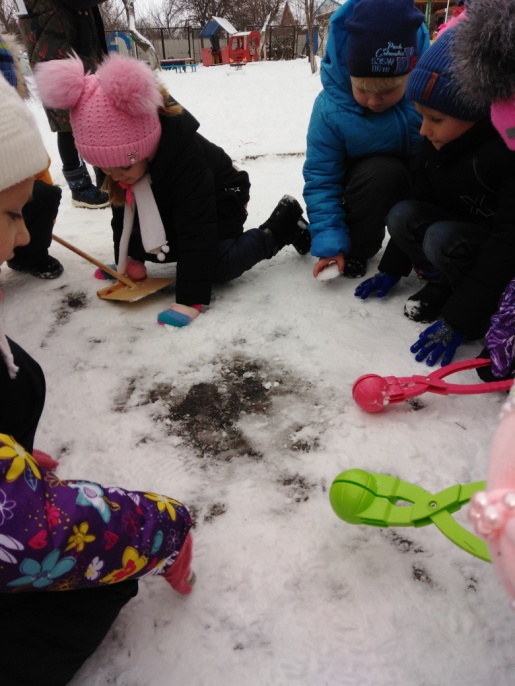 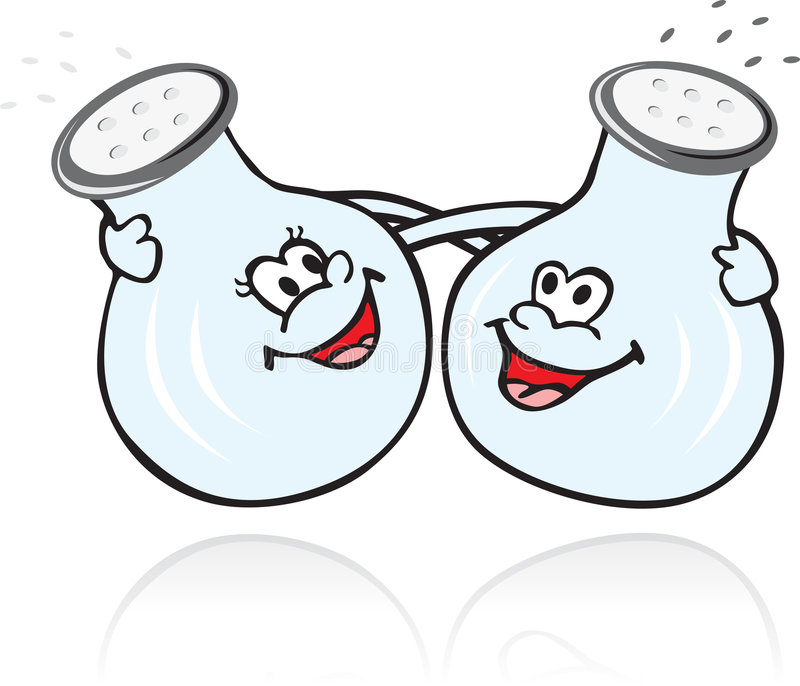 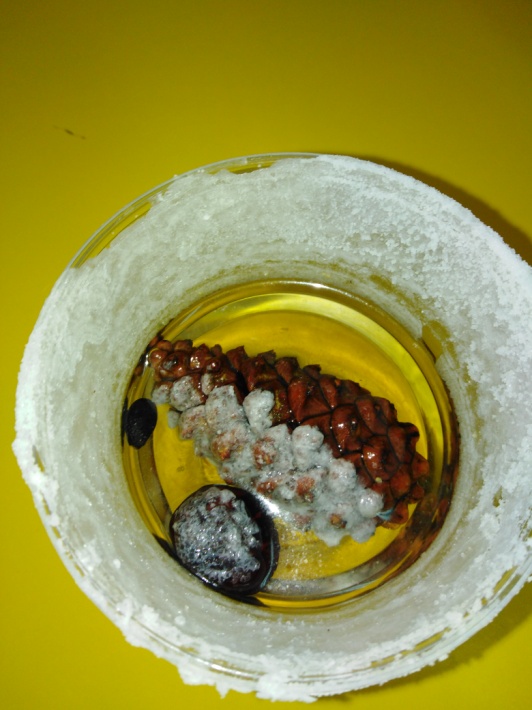 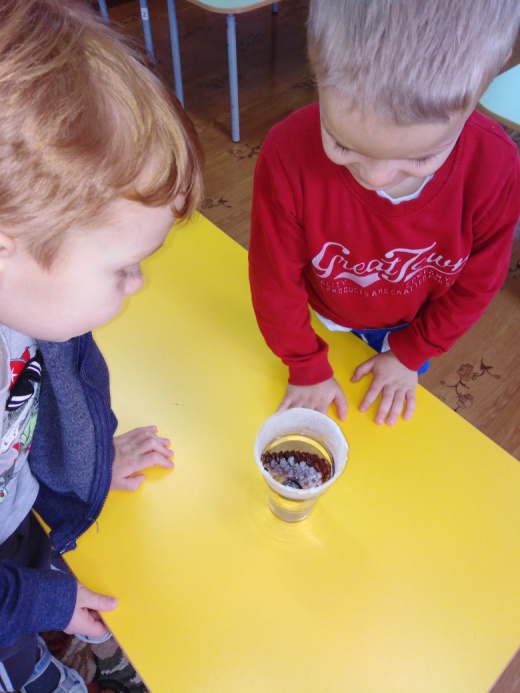 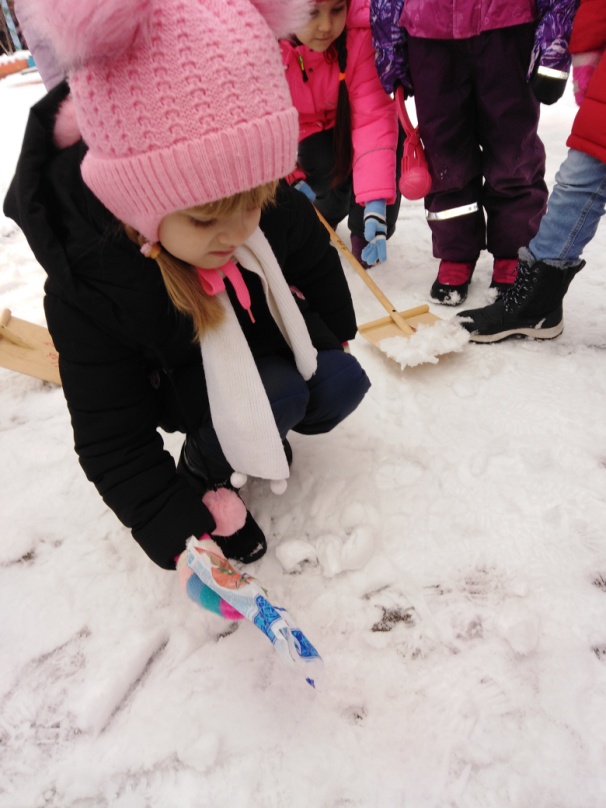 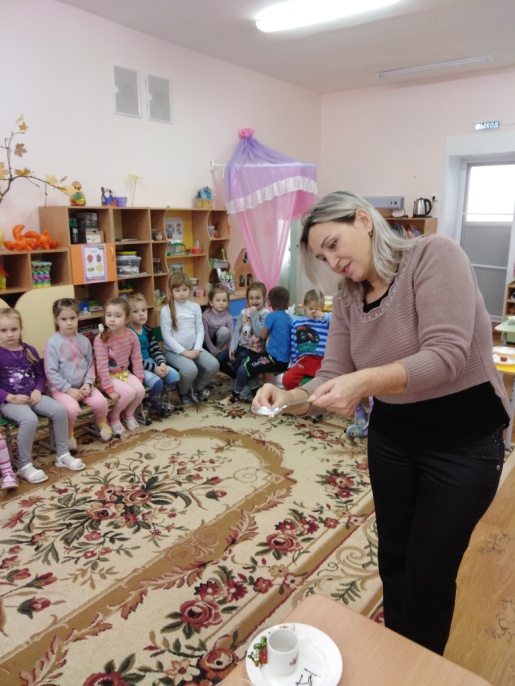 Опыты с магнитом
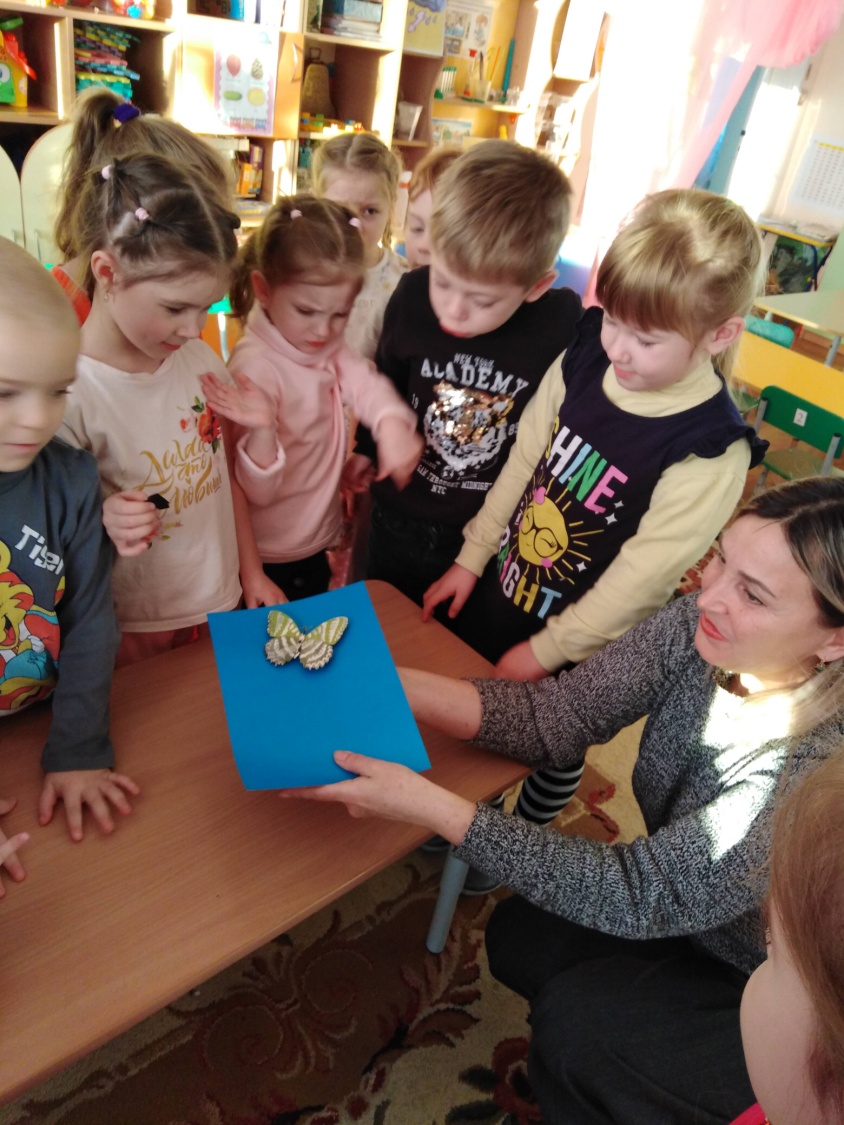 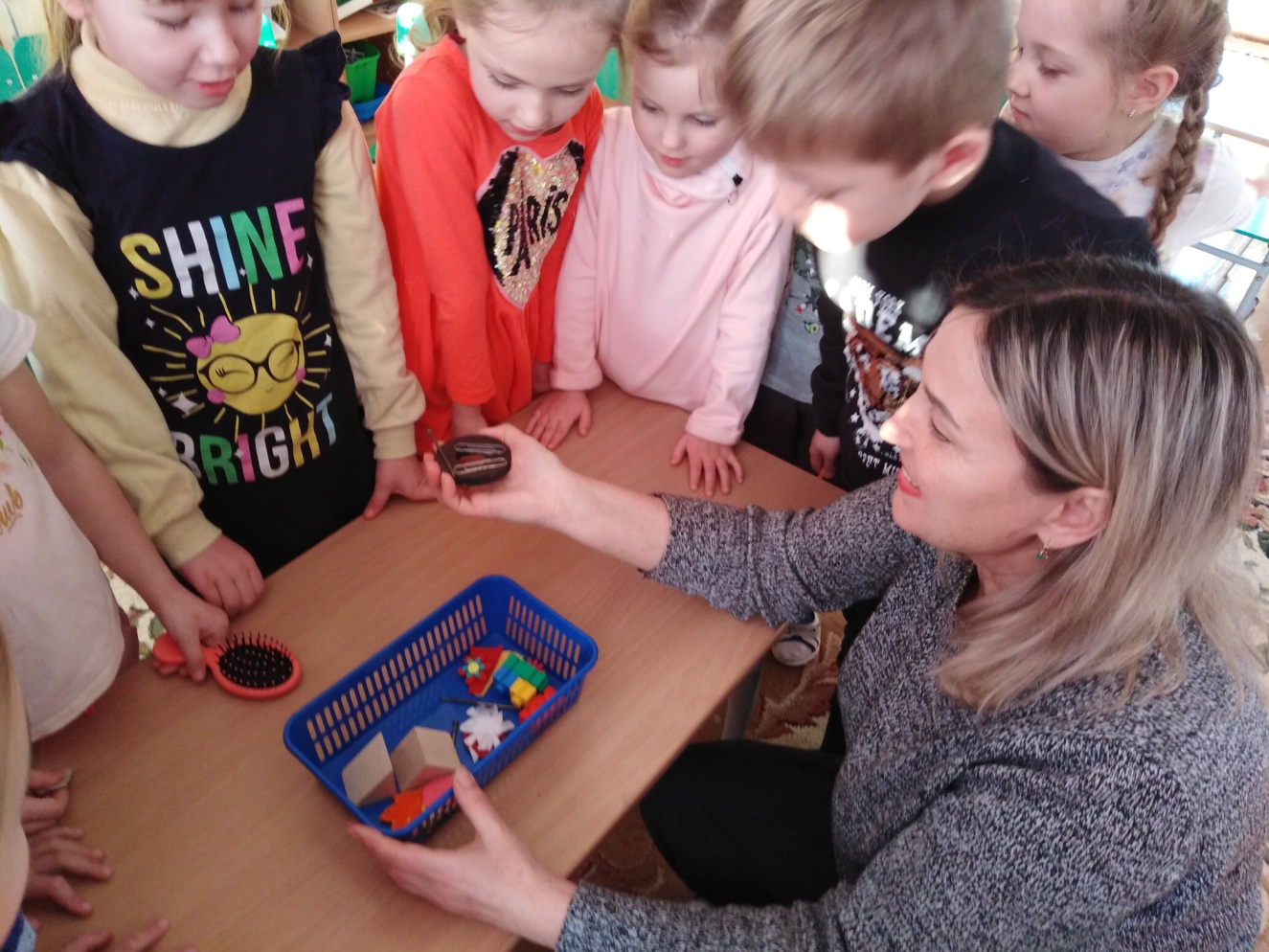 Опыт с электрическими зарядами
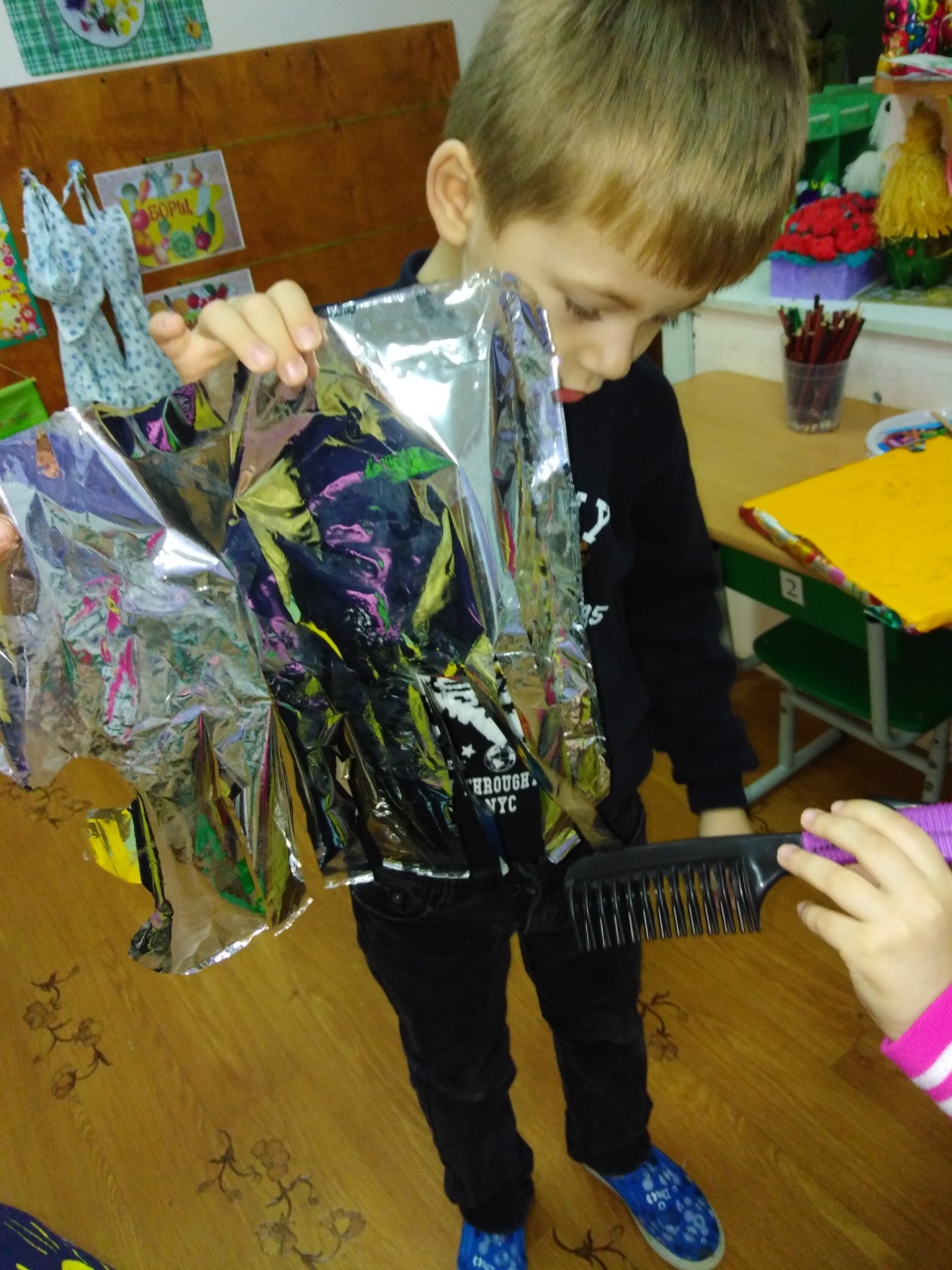 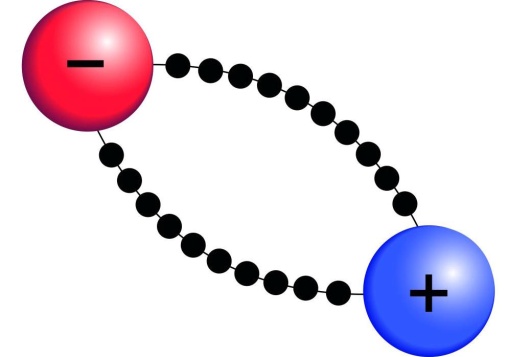 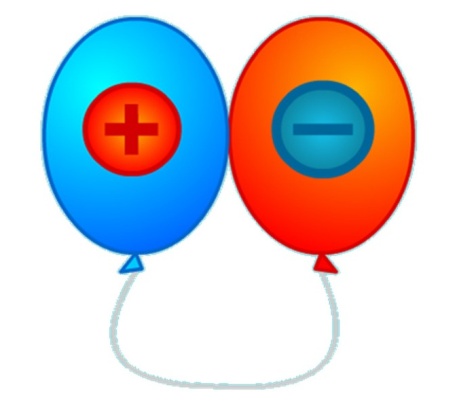 Опыты с живой природой
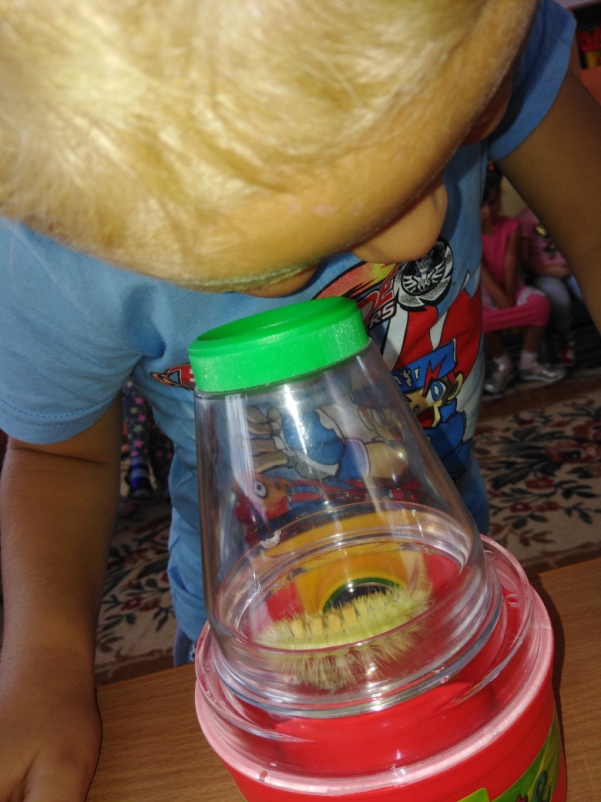 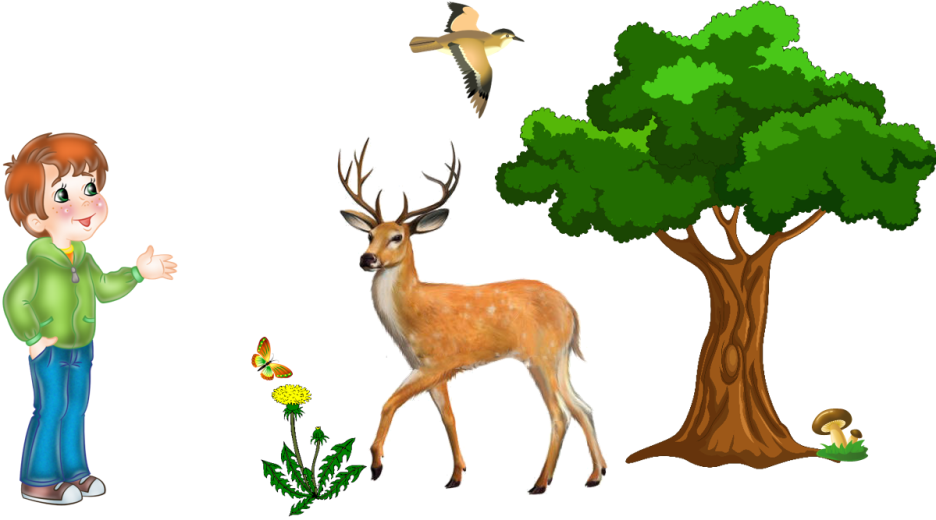 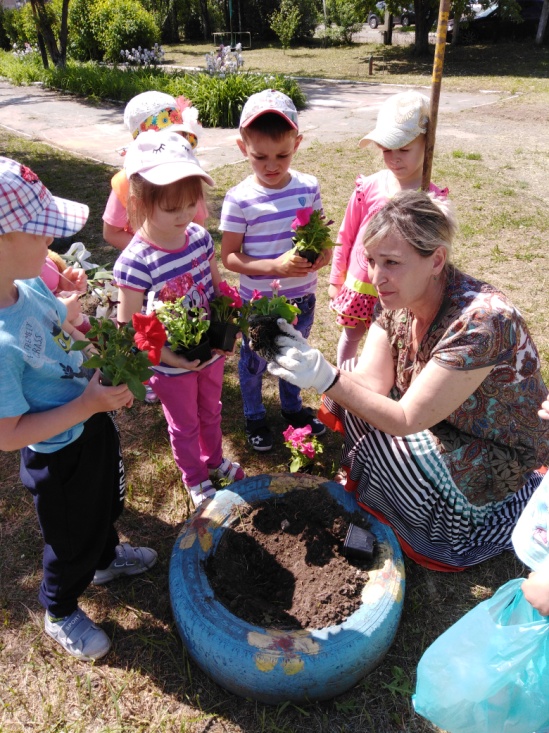 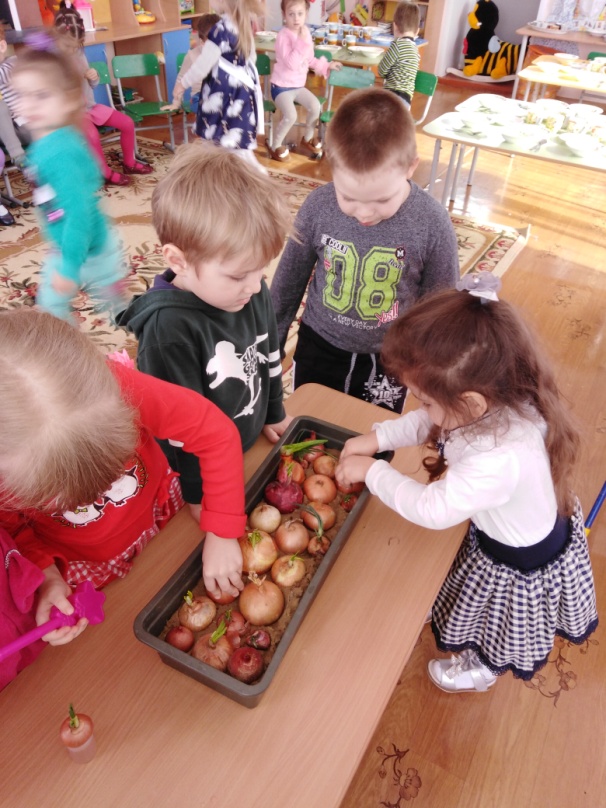 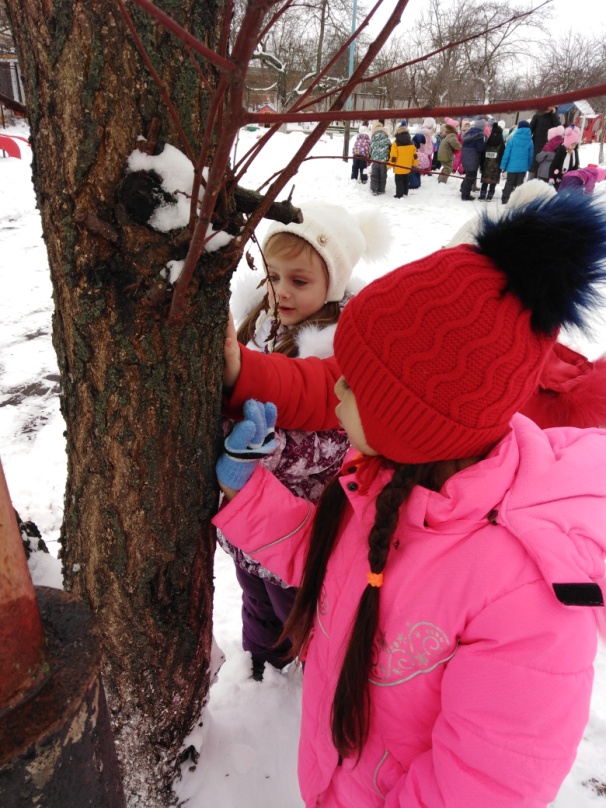 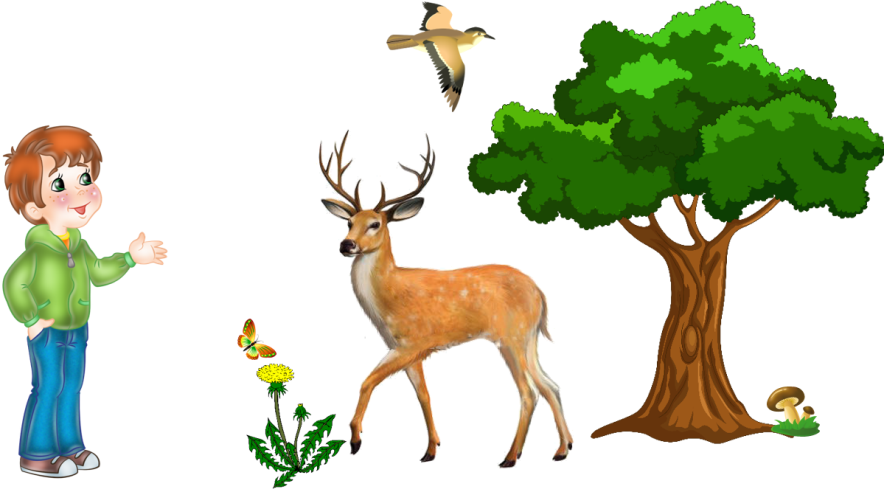 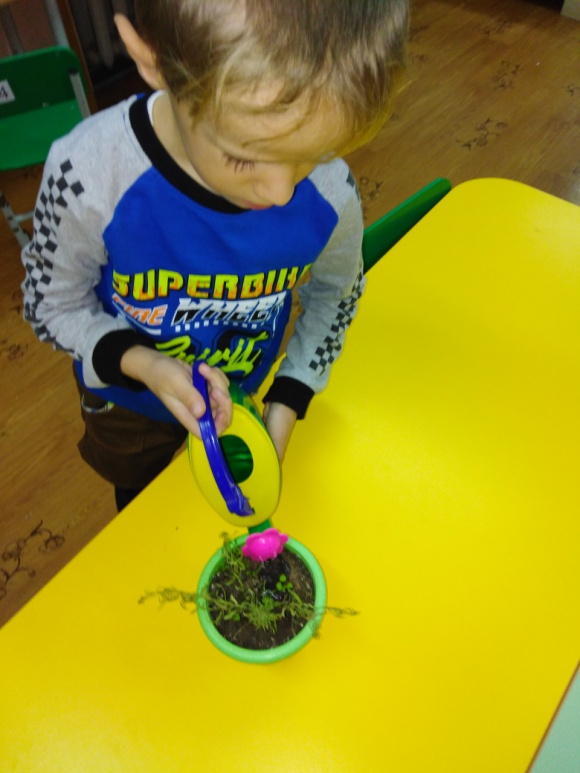 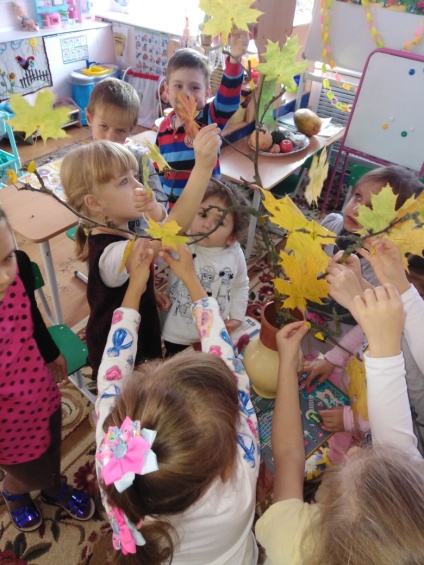 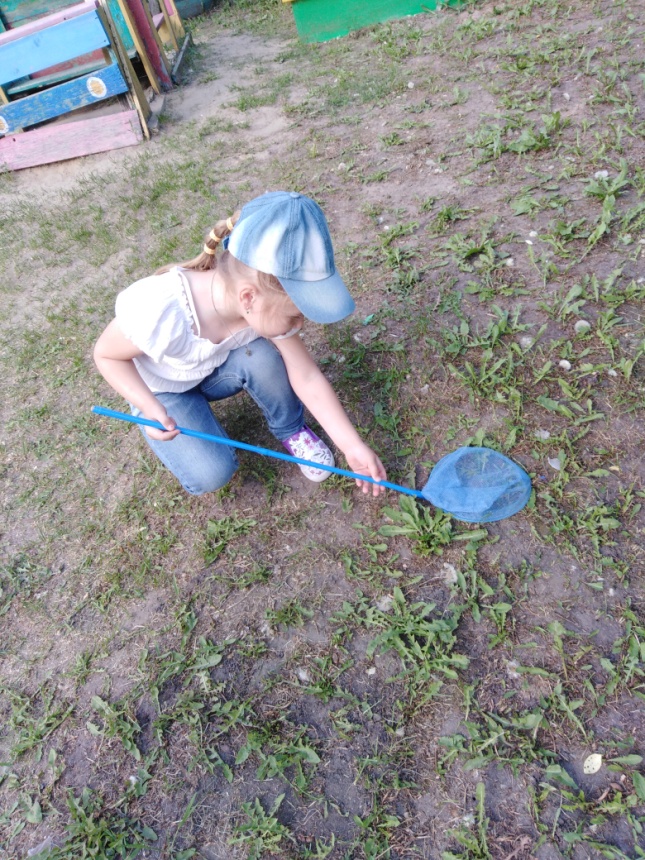 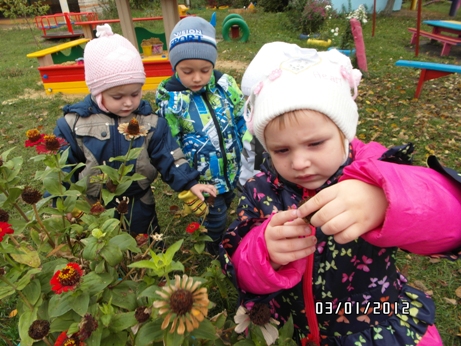 Занимательные опыты
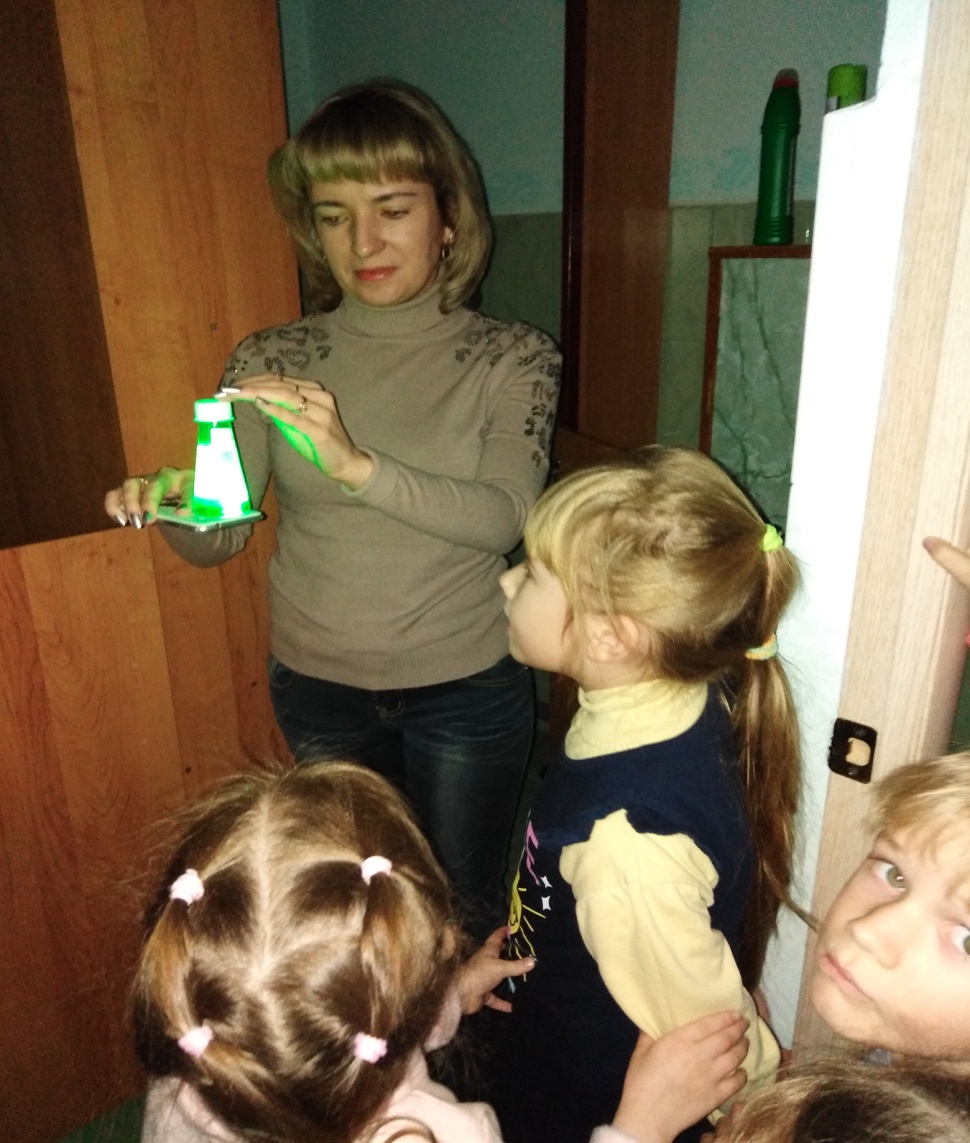 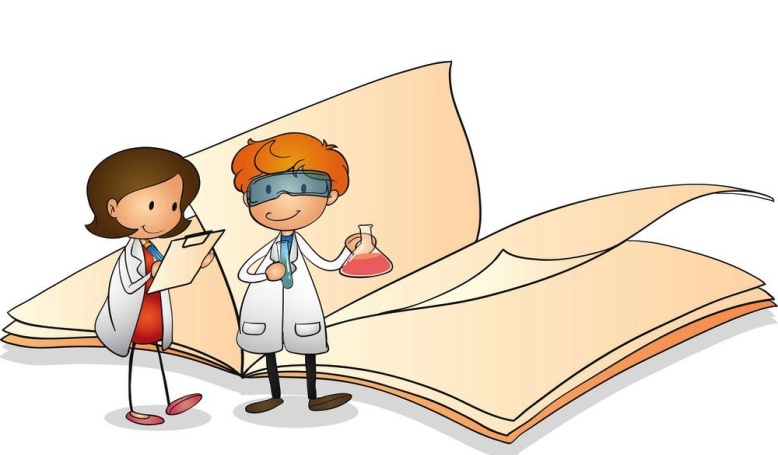 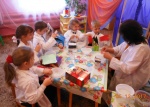 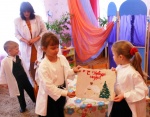 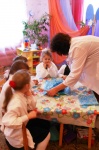 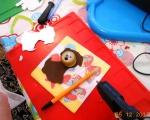 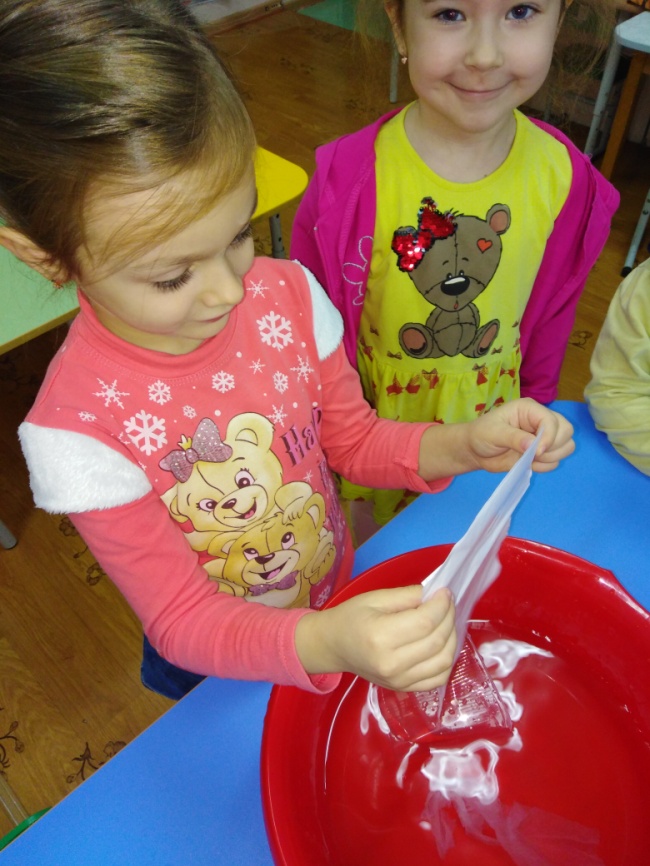 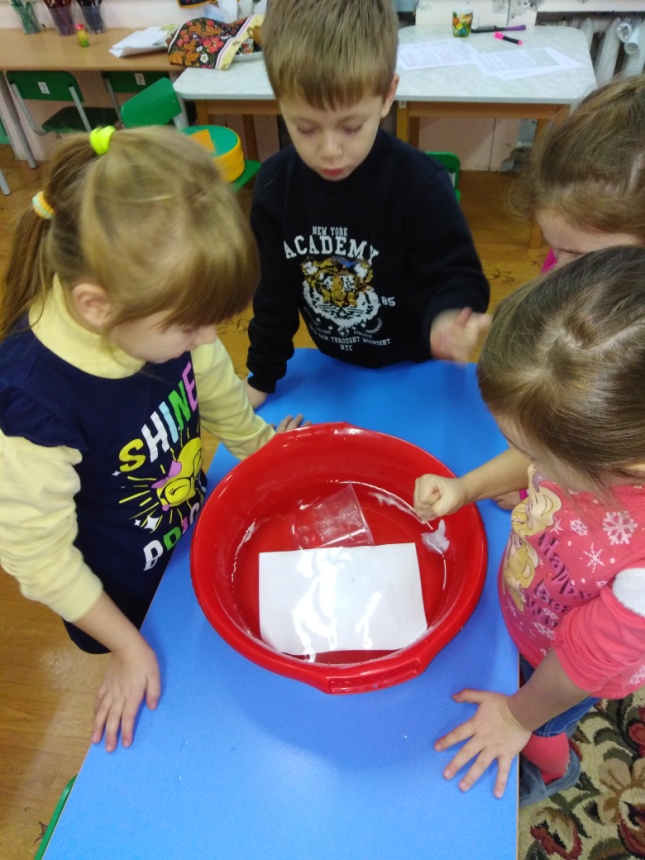 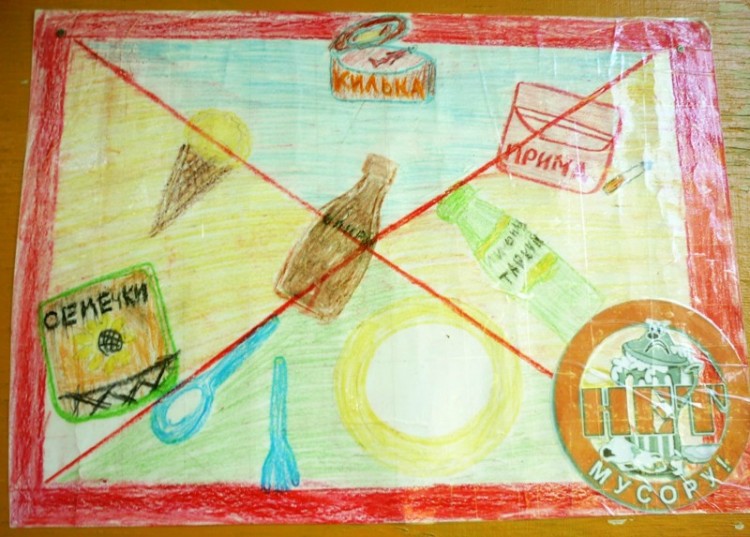 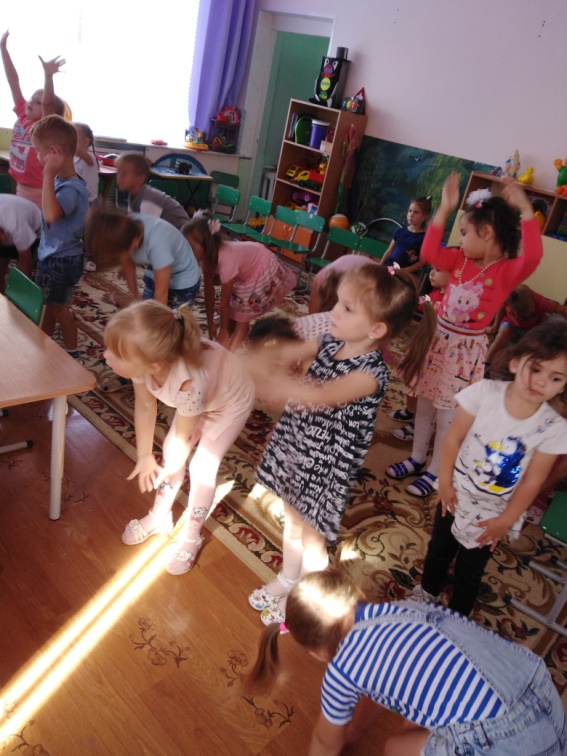 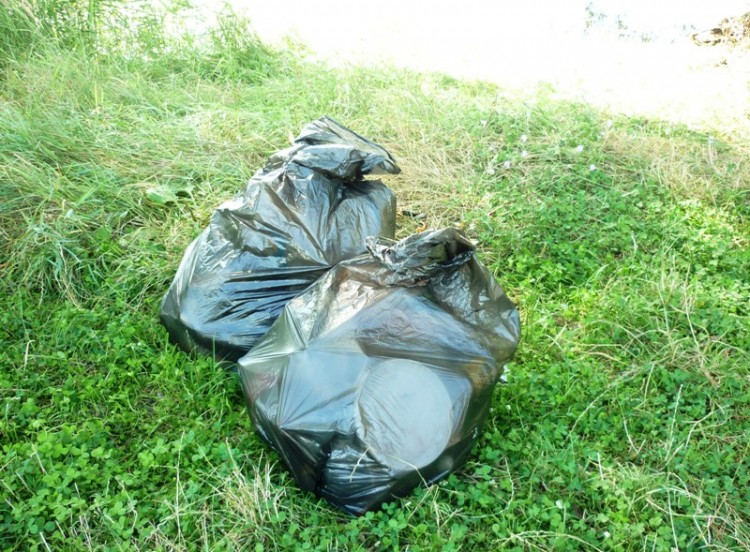 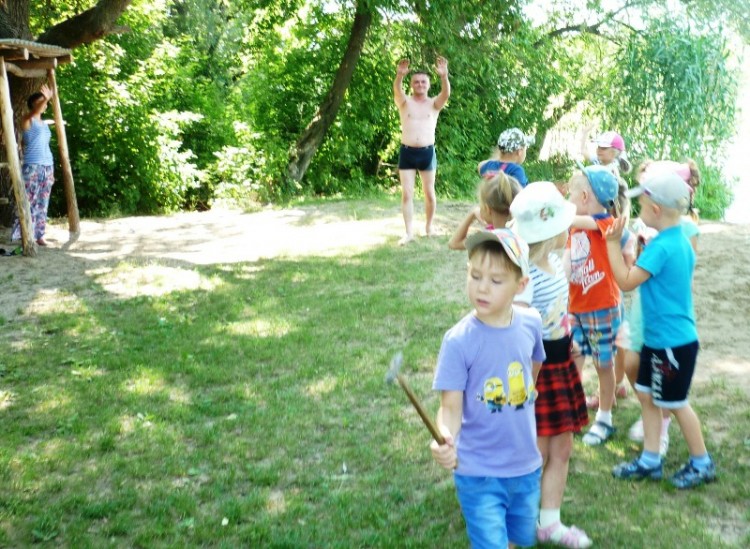 Заключение
  Опытно-экпериментальная деятельность является наиболее успешным путем ознакомления детей с миром окружающей их живой и не живой  природы. В процессе экспериментирования дошкольник получает возможность удовлетворить 
  присущую ему любознательность, 
  почувствовать себя ученым, 
  исследователем, первооткрывателем.
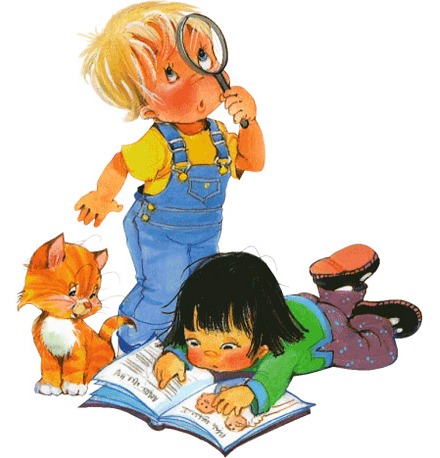 Литература
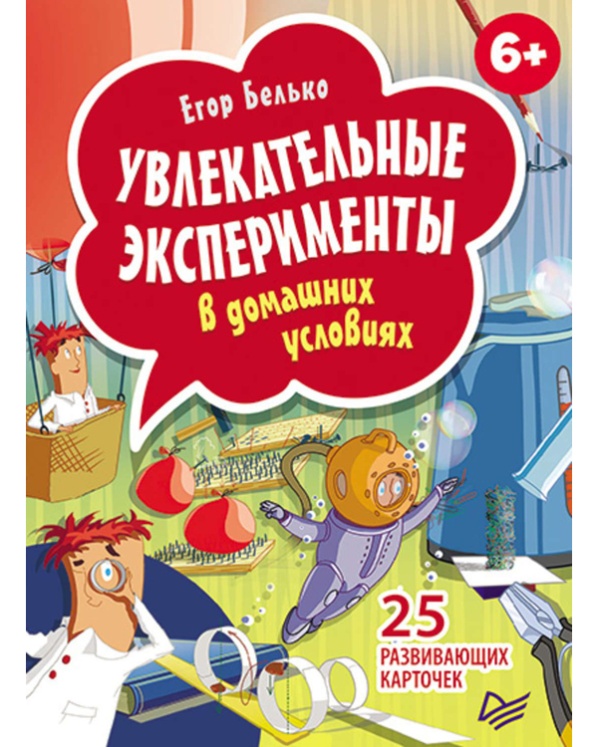 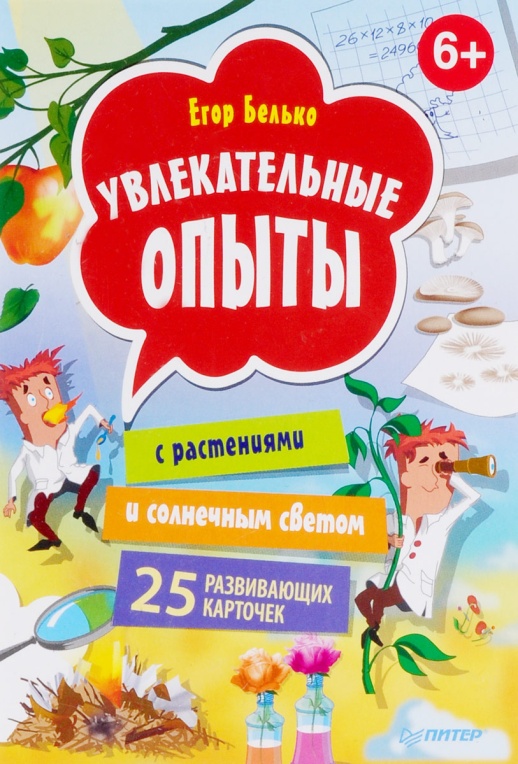 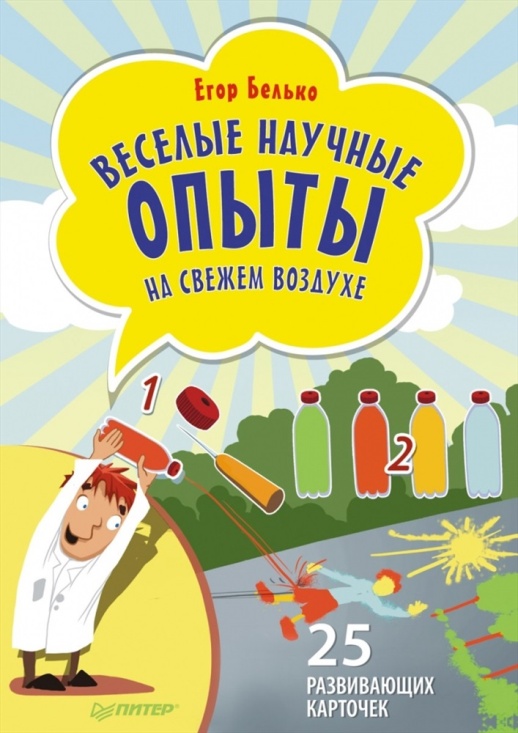 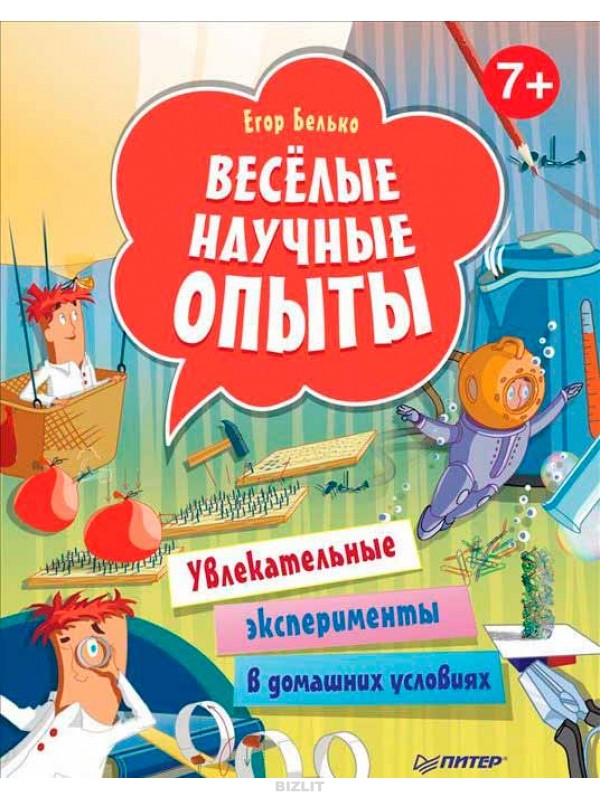 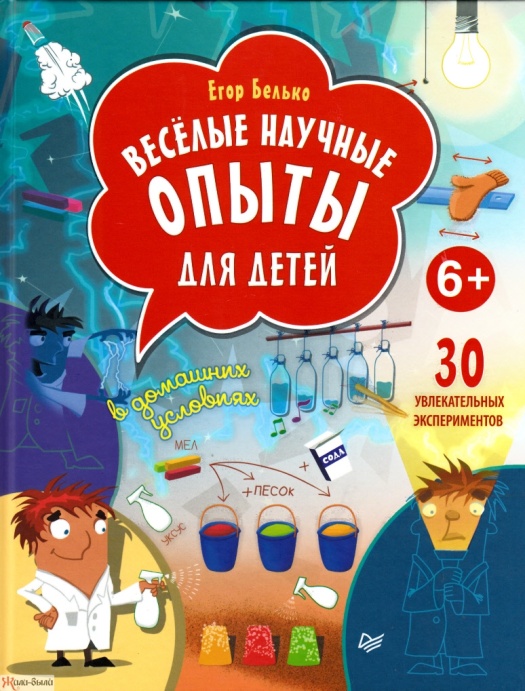 СПАСИБО ЗА ВНИМАНИЕ
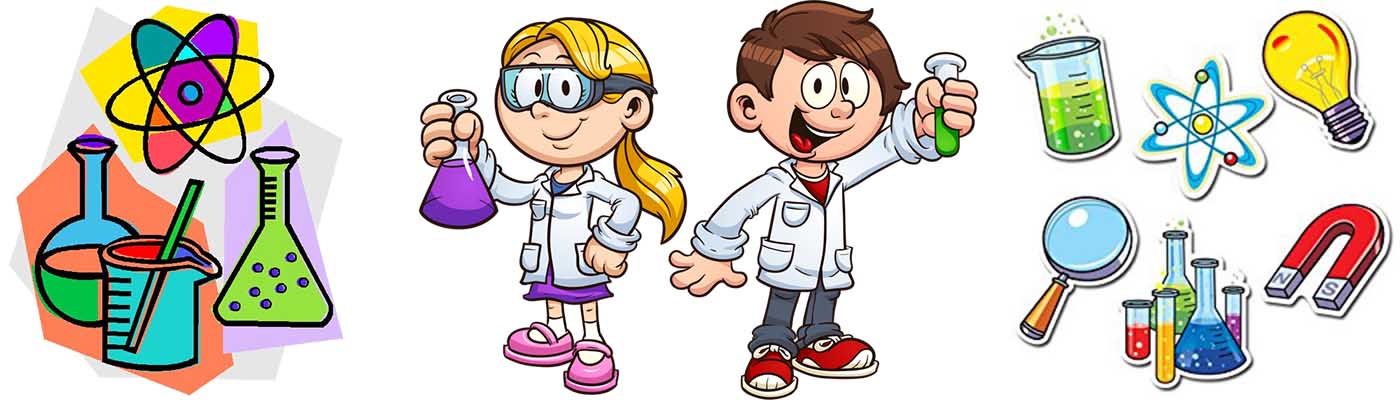